Statistics – O. R. 891Object Oriented Data Analysis
J. S. Marron

Dept. of Statistics and Operations Research
University of North Carolina
Clustering
Idea:    Given data   
Assign each object to a class
Of similar objects
Completely data driven
I.e. assign labels to data
“Unsupervised Learning”
Contrast to Classification (Discrimination)
With predetermined classes
“Supervised Learning”
SWISS Score
Another Application of CI (Cluster Index)

Cabanski et al (2010)

Idea:   Use CI in bioinformatics to
“measure quality of data preprocessing”

Philosophy:  Clusters Are Scientific Goal
So Want to Accentuate Them
Clustering
A Very Large Area
K-Means is Only One Approach
Has its Drawbacks
(Many Toy Examples of This)
Ǝ  Many Other Approaches
Important (And Broad) Class
Hierarchical Clustering
SigClust
Statistical Significance of Clusters
in HDLSS Data
When is a cluster “really there”?


Liu et al (2007)
Statistical Significance of Clusters
Basis of SigClust Approach:

What defines:   A Cluster?
A Gaussian distribution  (Sarle & Kou 1993)

So define SigClust test based on:
2-means cluster index (measure) as statistic
Gaussian null distribution
Currently compute by simulation
Possible to do this analytically???
SigClust Gaussian null distribut’n
3rd Key Idea:   Factor Analysis Model
Model Covariance as:    Biology + Noise


Where 
        is “fairly low dimensional”
         is estimated from background noise
SigClust Gaussian null distribut’n
Estimation of Background Noise       :
Reasonable model (for each gene):
Expression = Signal + Noise
“noise” is roughly Gaussian
“noise” terms essentially independent
(across genes)
SigClust Gaussian null distribut’n
Estimation of Background Noise       :
For all expression values (as numbers)
Use robust estimate of scale
Median Absolute Deviation (MAD)
(from the median)
Rescale to put on same scale as  s. d.:
SigClust Estimation of Background Noise
Hope:  Most
Entries are
“Pure Noise,
 (Gaussian)”

A Few (< ¼)
Are Biological
Signal –
Outliers

How to Check?
Q-Q plots
An aside:
Fitting probability distributions to data

Does Gaussian distribution “fit”???
If not, why not?
Fit in some part of the distribution?
(e.g. in the middle only?)
Q-Q plots
Approaches to:
Fitting probability distributions to data

Histograms
Kernel Density Estimates

Drawbacks:   often not best view
(for determining goodness of fit)
Q-Q plots
Consider Testbed of 4 Toy Examples:
  non-Gaussian!
  non-Gaussian(?)
  Gaussian
  Gaussian?
(Will use these names several times)
Q-Q plots
Simple Toy Example,   non-Gaussian!
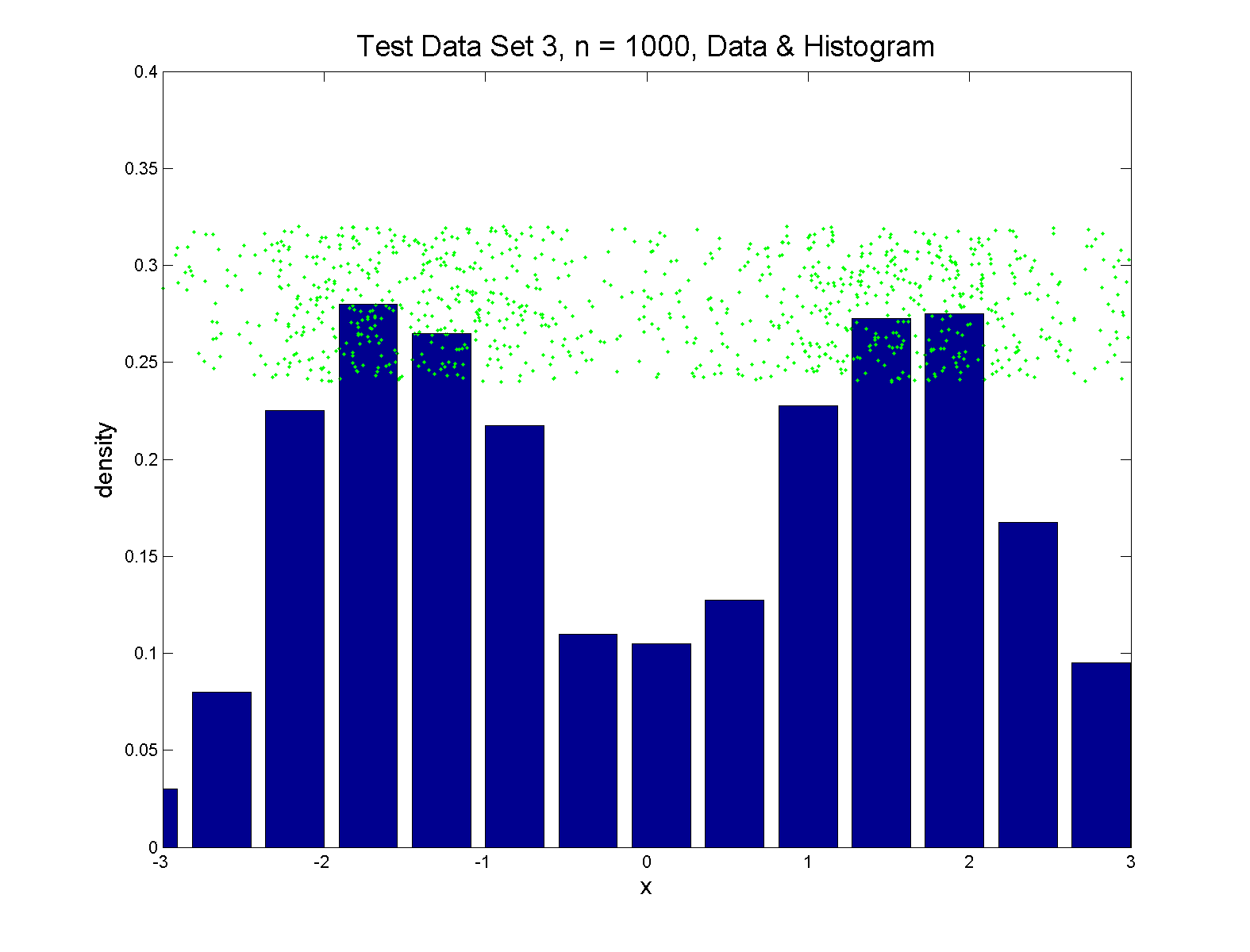 Q-Q plots
Simple Toy Example,   non-Gaussian(?)
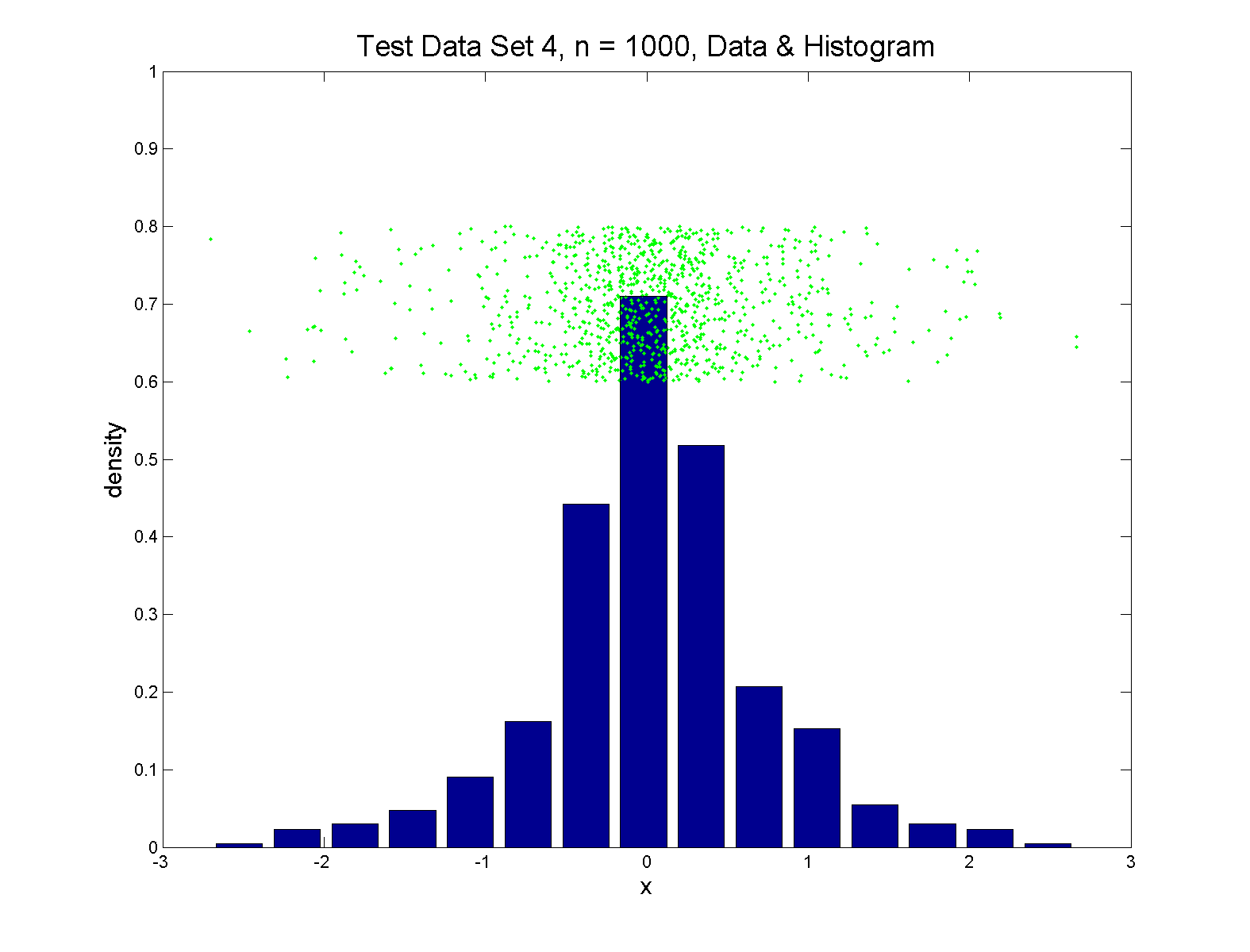 Q-Q plots
Simple Toy Example,   Gaussian
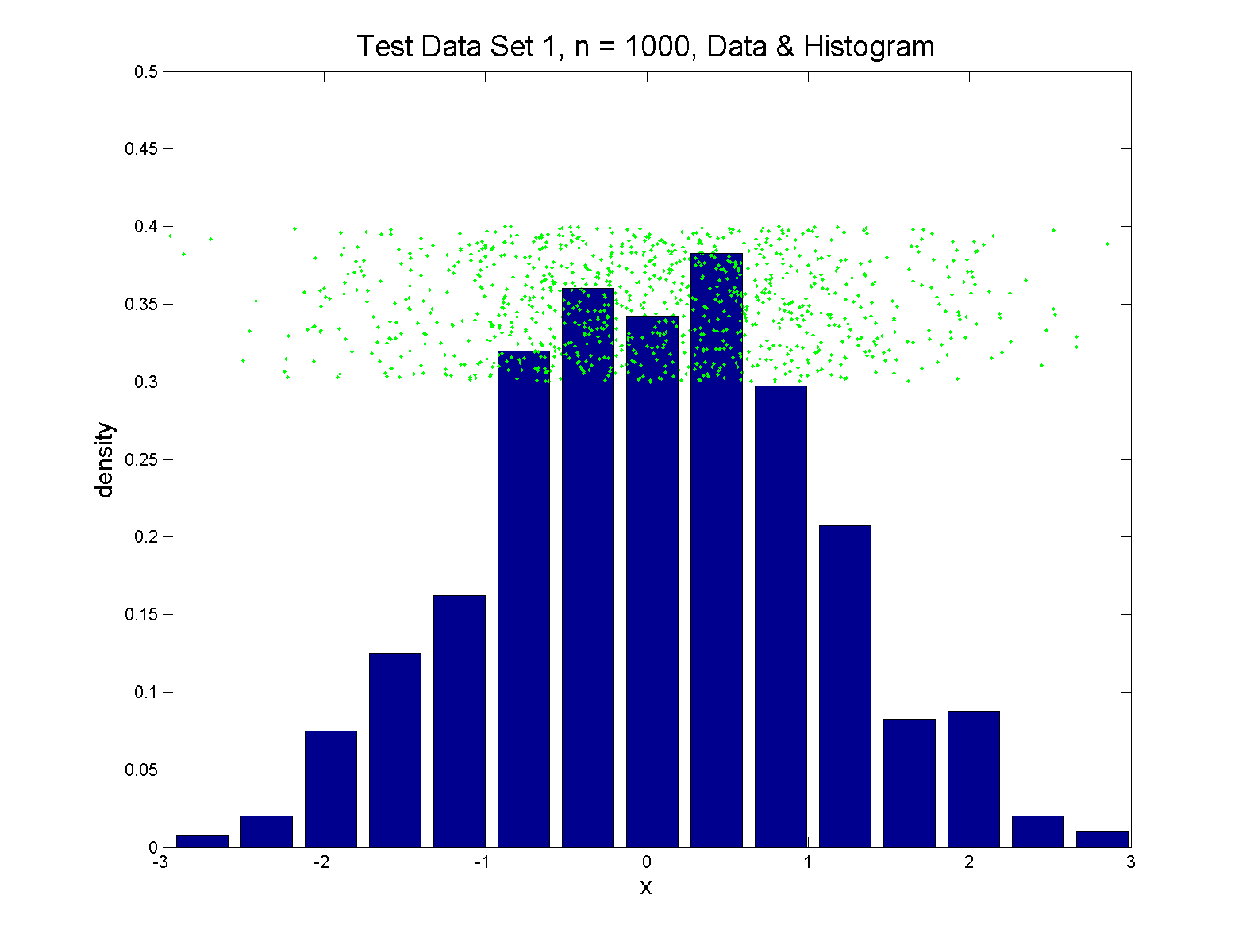 Q-Q plots
Simple Toy Example,   Gaussian?
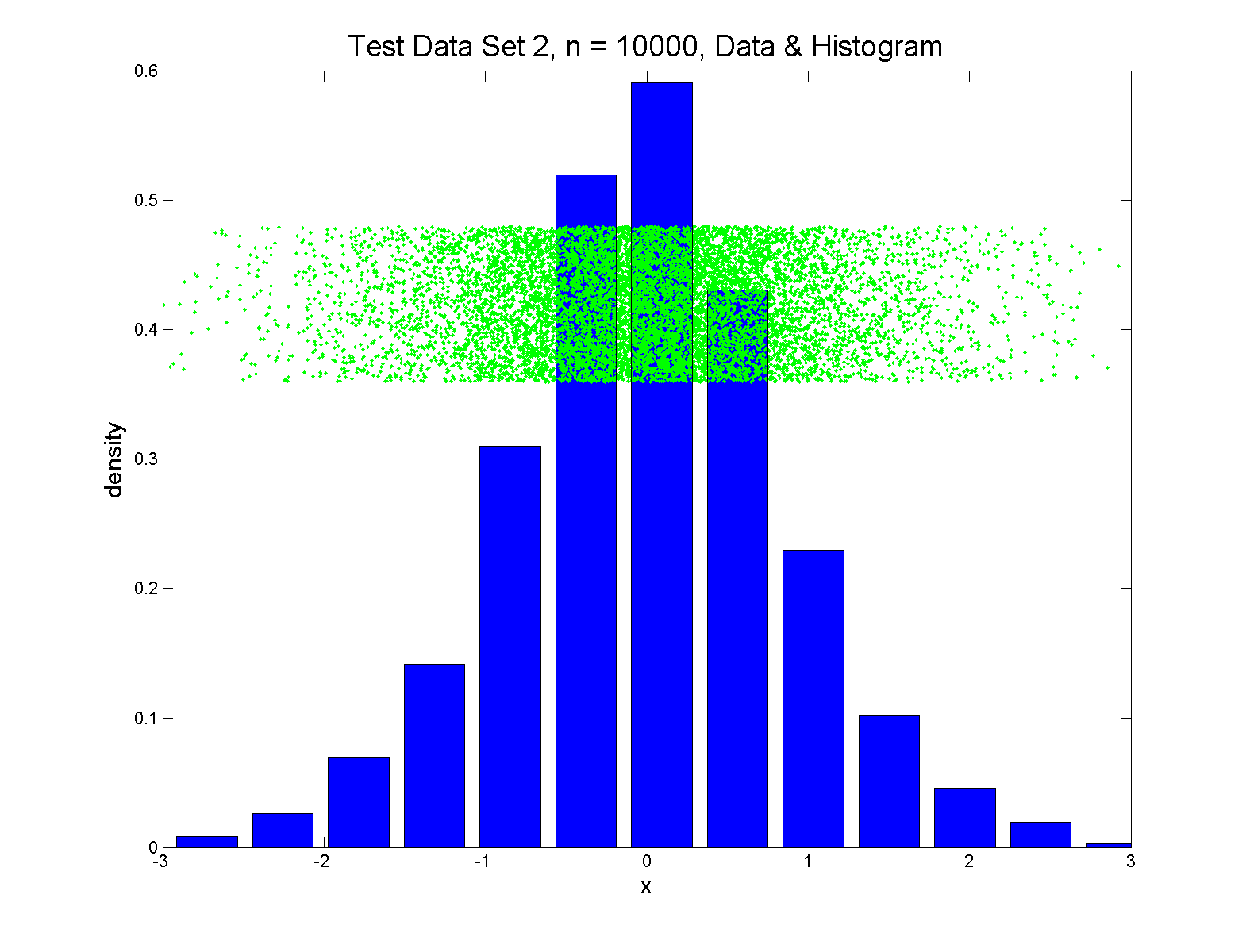 Q-Q plots
Notes:
Bimodal    see non-Gaussian with histo
Other cases:    hard to see
Conclude:
Histogram poor at assessing Gauss’ity
Q-Q plots
Standard approach to checking Gaussianity
QQ – plots

Background:  
Graphical Goodness of Fit

Fisher (1983)
Q-Q plots
Illustrative graphic (toy data set):
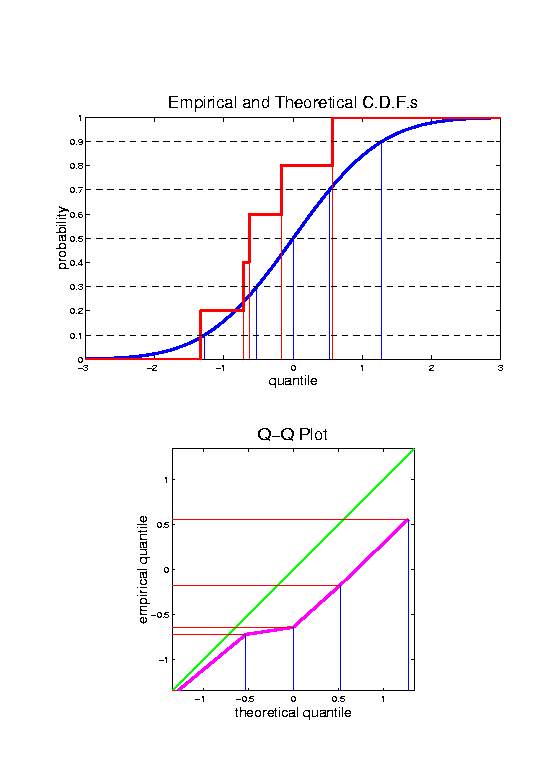 Q-Q plots
Illustrative graphic (toy data set):

Empirical Qs near Theoretical Qs
when
Q-Q curve  is near  450 line

(general use of Q-Q plots)
Q-Q plots
non-Gaussian!    departures from line?
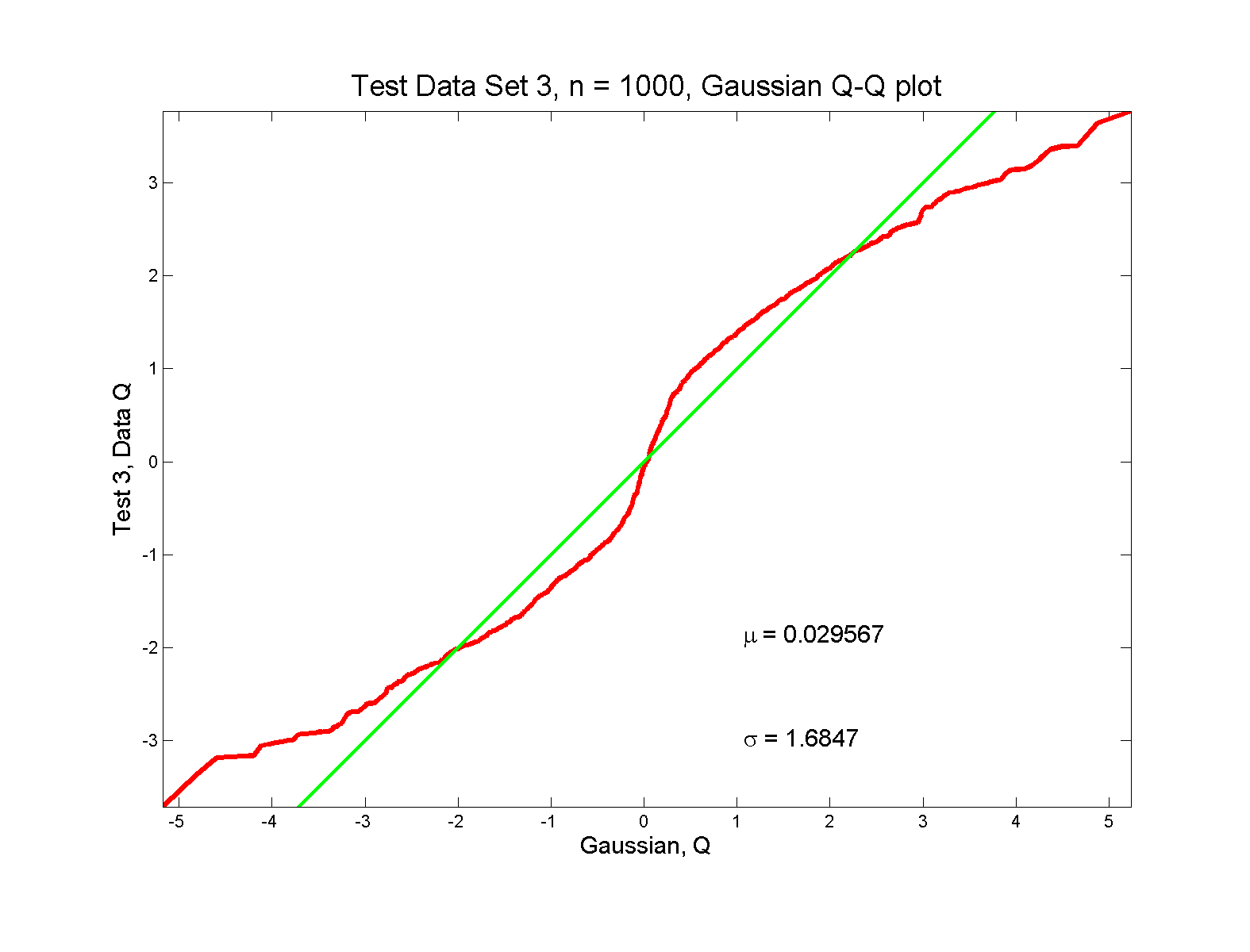 Q-Q plots
non-Gaussian!    departures from line?
Seems different from line?
2 modes turn into wiggles?
Less strong feature
Been proposed to study modality
Q-Q plots
non-Gaussian (?)    departures from line?
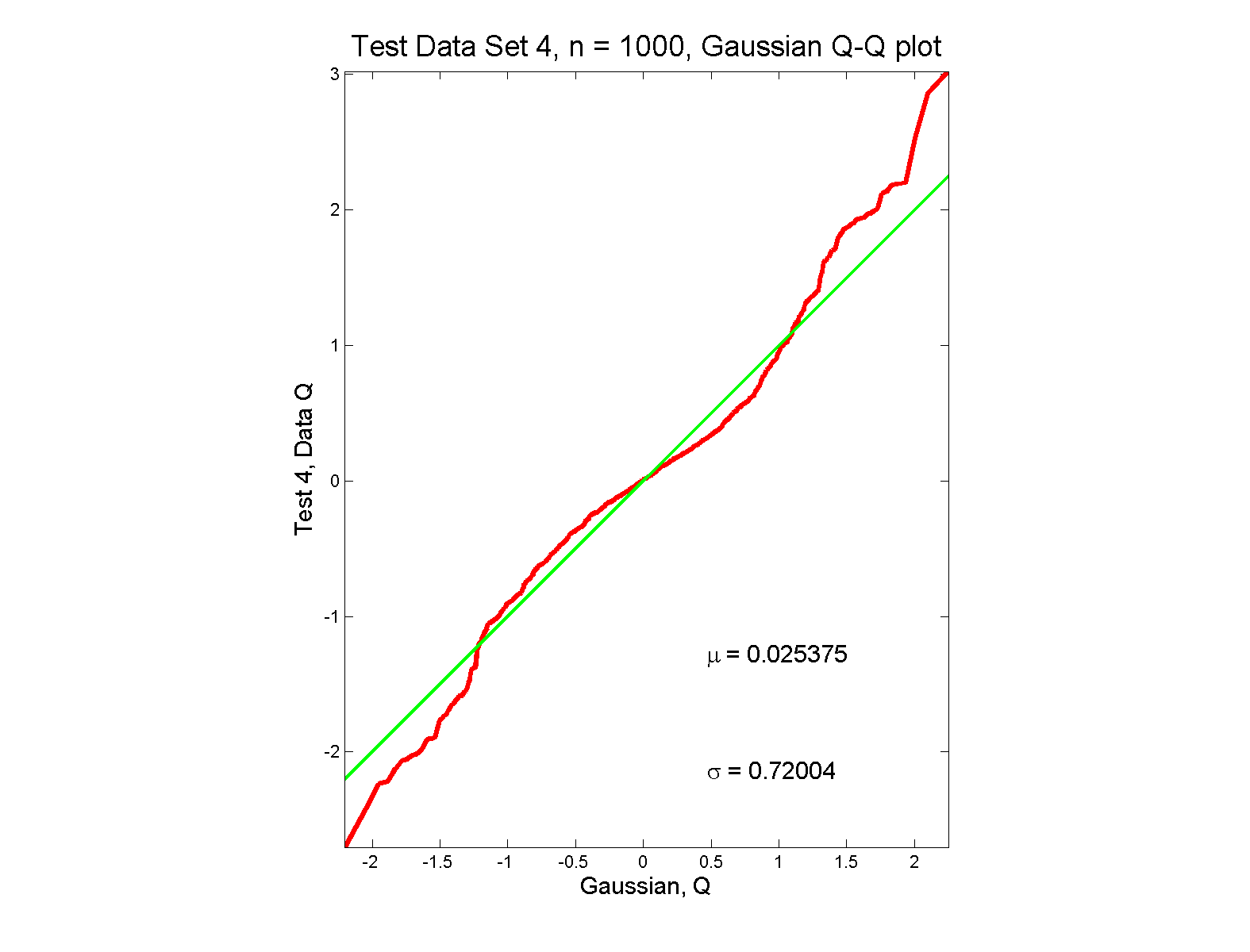 Q-Q plots
non-Gaussian (?)    departures from line?
Seems different from line?
Harder to say this time?
What is signal & what is noise?
Need to understand sampling variation
Q-Q plots
Gaussian?    departures from line?
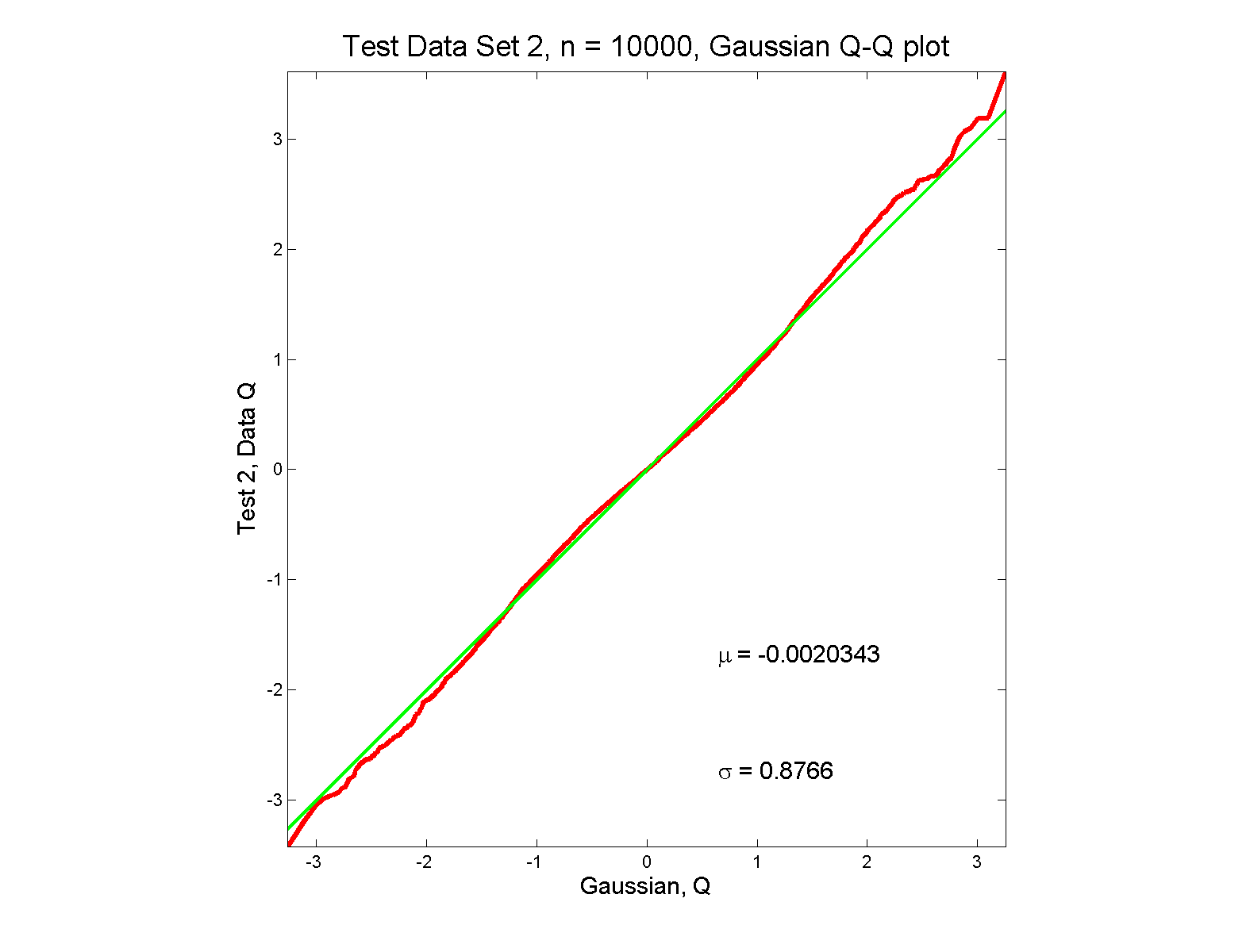 Q-Q plots
Gaussian?    departures from line?
Looks much like?
Wiggles all random variation?
But there are n = 10,000 data points…
How to assess signal & noise?
Need to understand sampling variation
Q-Q plots
Need to understand sampling variation
Approach:  Q-Q envelope plot
Q-Q plots
Need to understand sampling variation
Approach:  Q-Q envelope plot
 Simulate from Theoretical Dist’n
 Samples of same size
Q-Q plots
Need to understand sampling variation
Approach:  Q-Q envelope plot
 Simulate from Theoretical Dist’n
 Samples of same size
 About 100 samples gives
“good visual impression”
Q-Q plots
Need to understand sampling variation
Approach:  Q-Q envelope plot
 Simulate from Theoretical Dist’n
 Samples of same size
 About 100 samples gives
“good visual impression”
 Overlay resulting 100 QQ-curves
 To visually convey natural sampling variation
Q-Q plots
non-Gaussian!    departures from line?
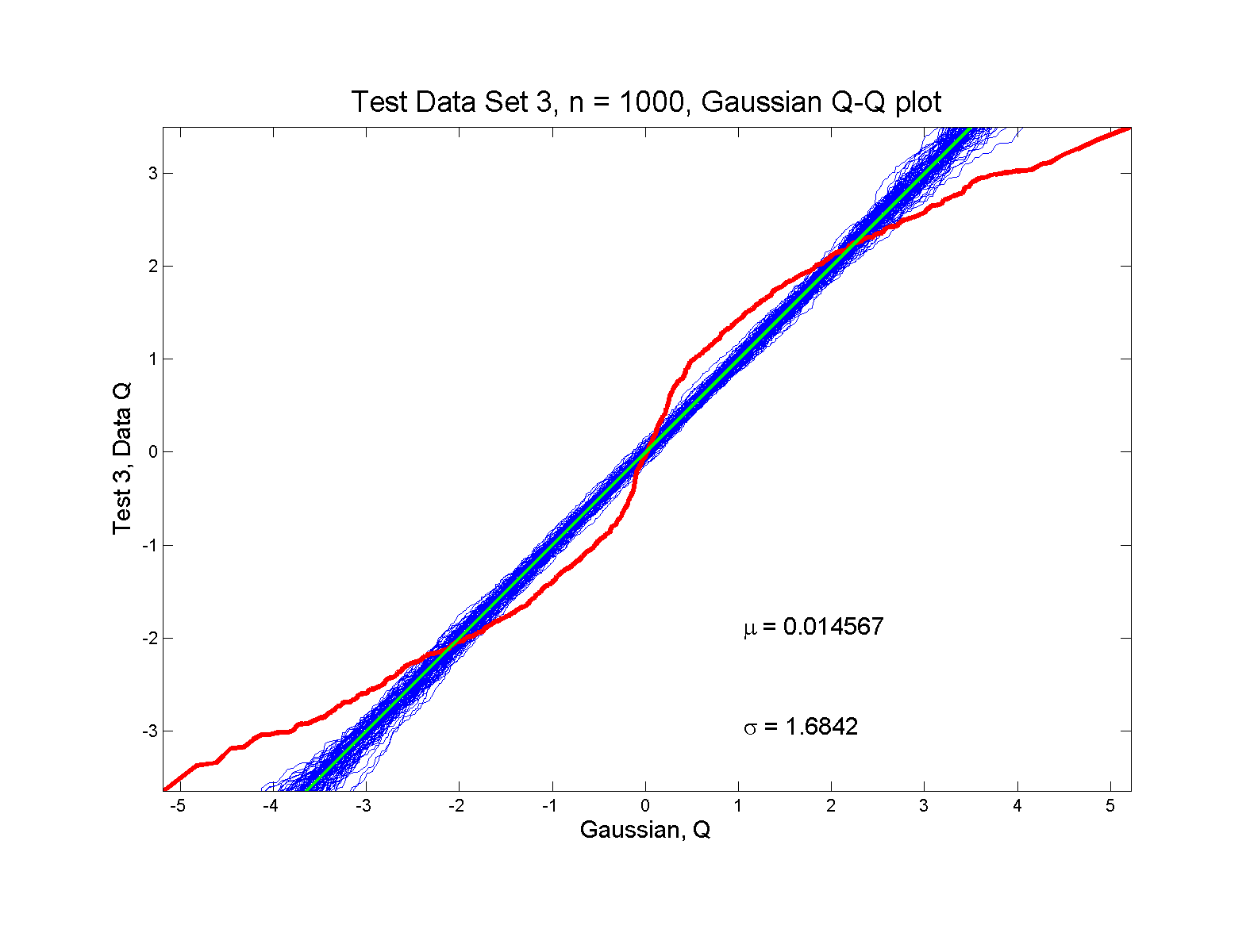 Q-Q plots
non-Gaussian!    departures from line?
Envelope Plot shows:
Departures are significant
Clear these data are not Gaussian
Q-Q plot gives clear indication
Q-Q plots
non-Gaussian (?)    departures from line?
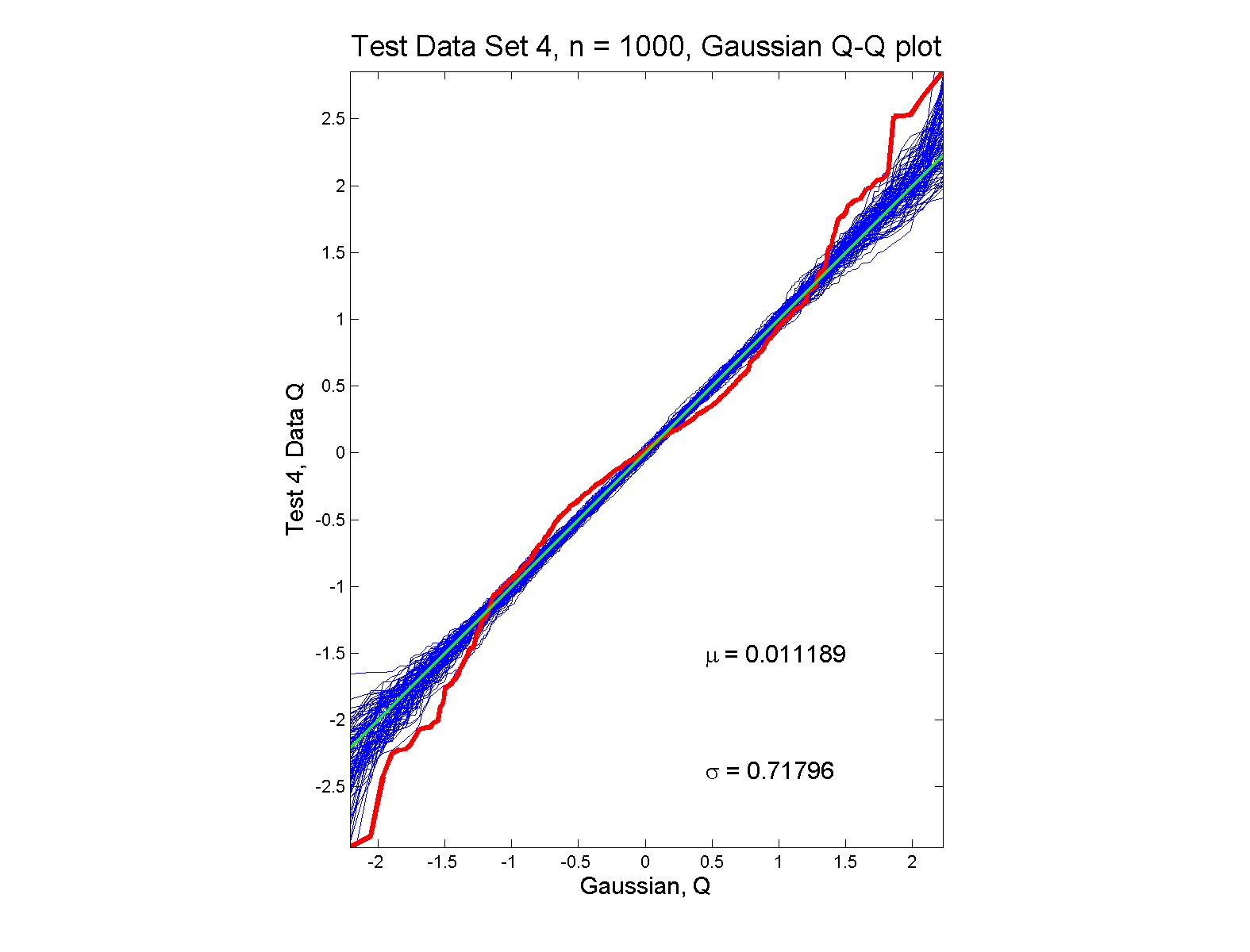 Q-Q plots
non-Gaussian (?)    departures from line?
Envelope Plot shows:
Departures are significant
Clear these data are not Gaussian
Recall not so clear from e.g. histogram
Q-Q plot gives clear indication
Envelope plot reflects sampling variation
Q-Q plots
Gaussian?    departures from line?
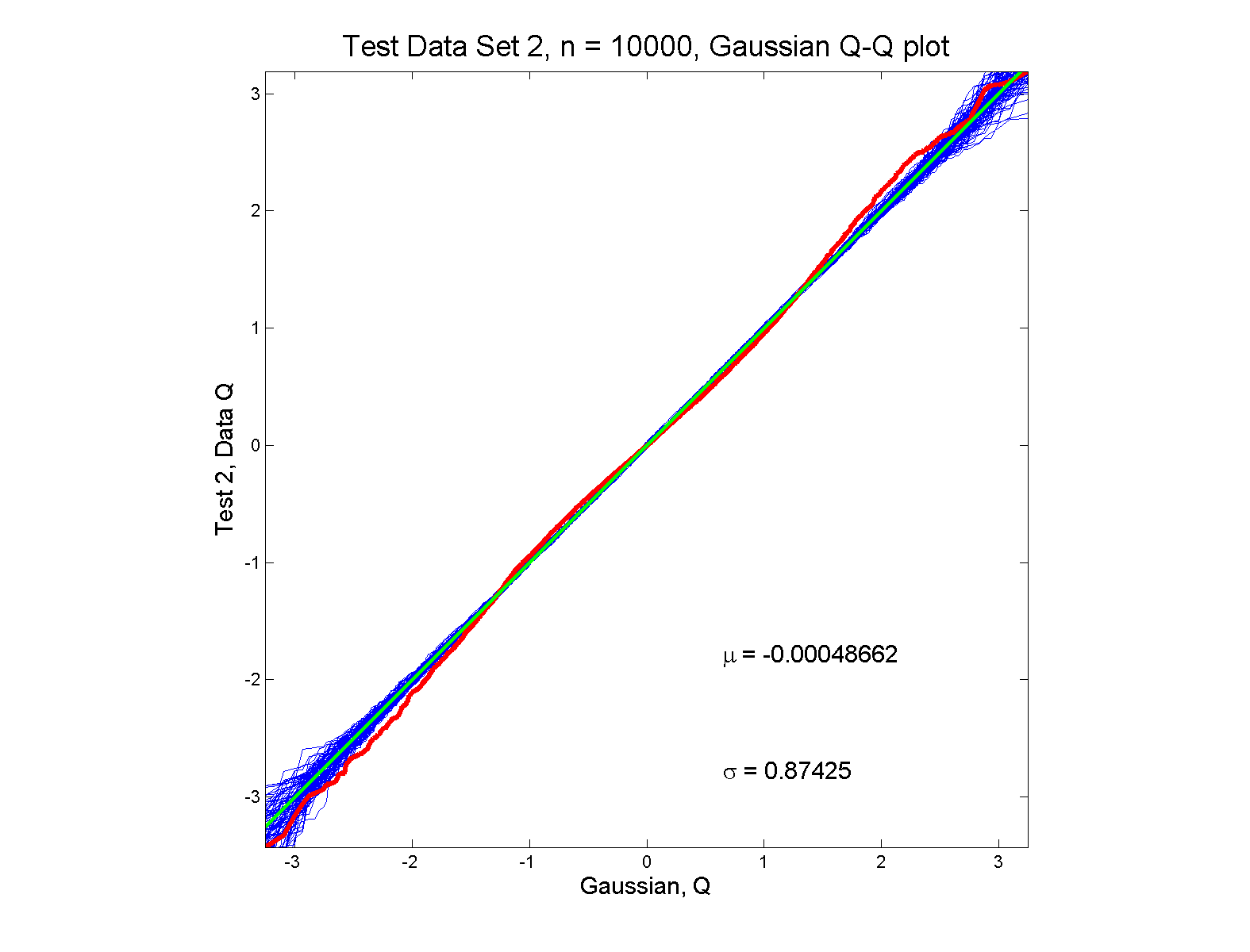 Q-Q plots
Gaussian?    departures from line?
Harder to see
But clearly there
Conclude non-Gaussian
Really needed n = 10,000 data points…
(why bigger sample size was used)
Envelope plot reflects sampling variation
Q-Q plots
What were these distributions?
Non-Gaussian!
   0.5 N(-1.5,0.752) + 0.5 N(1.5,0.752)
Non-Gaussian (?)
   0.4 N(0,1) + 0.3 N(0,0.52) + 0.3 N(0,0.252)
Gaussian
Gaussian?
    0.7 N(0,1) + 0.3 N(0,0.52)
Q-Q plots
Non-Gaussian! .5 N(-1.5,0.752) + 0.5 N(1.5,0.752)
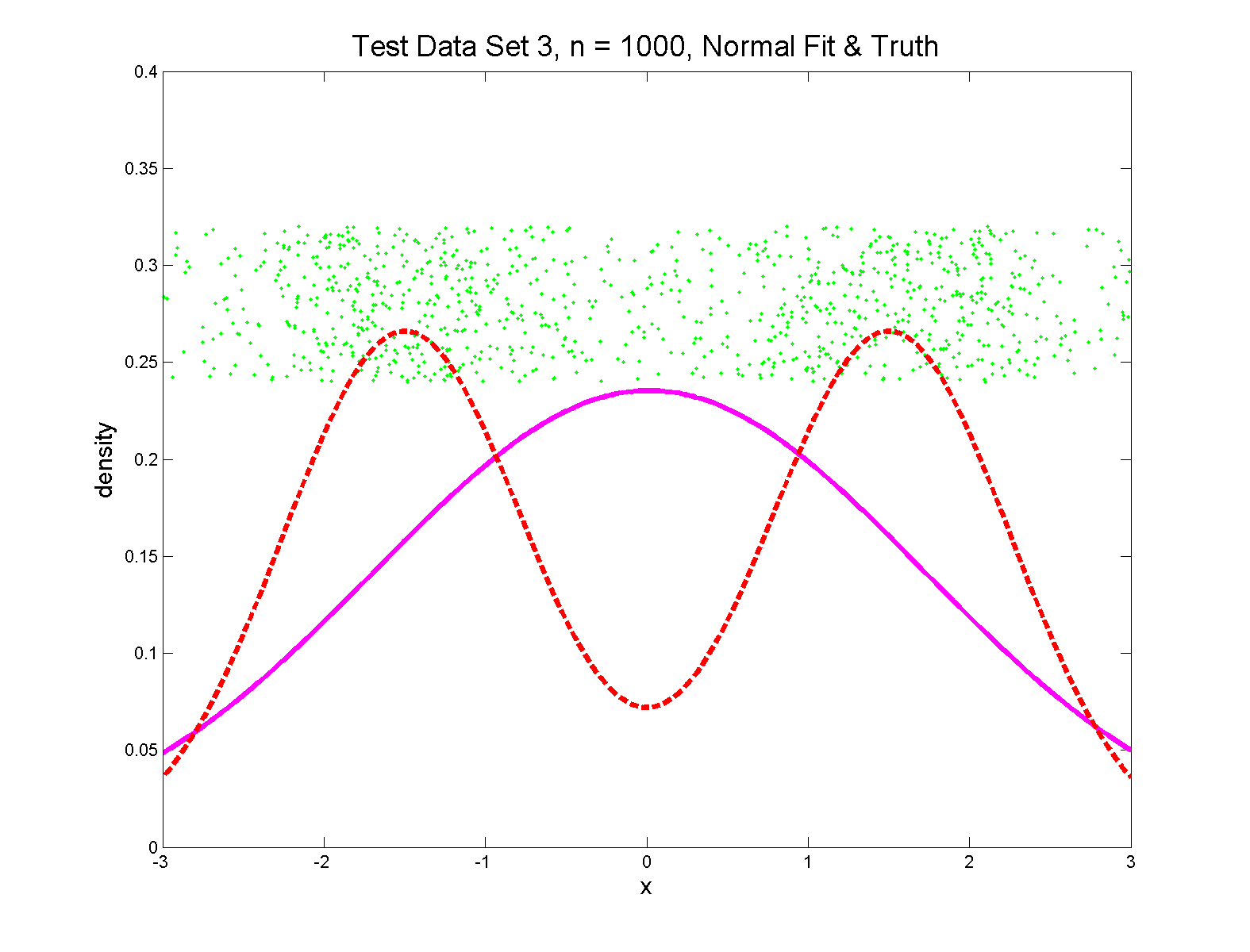 Q-Q plots
Non-Gaussian (?)   0.4 N(0,1) + 0.3 N(0,0.52) + 0.3 N(0,0.252)
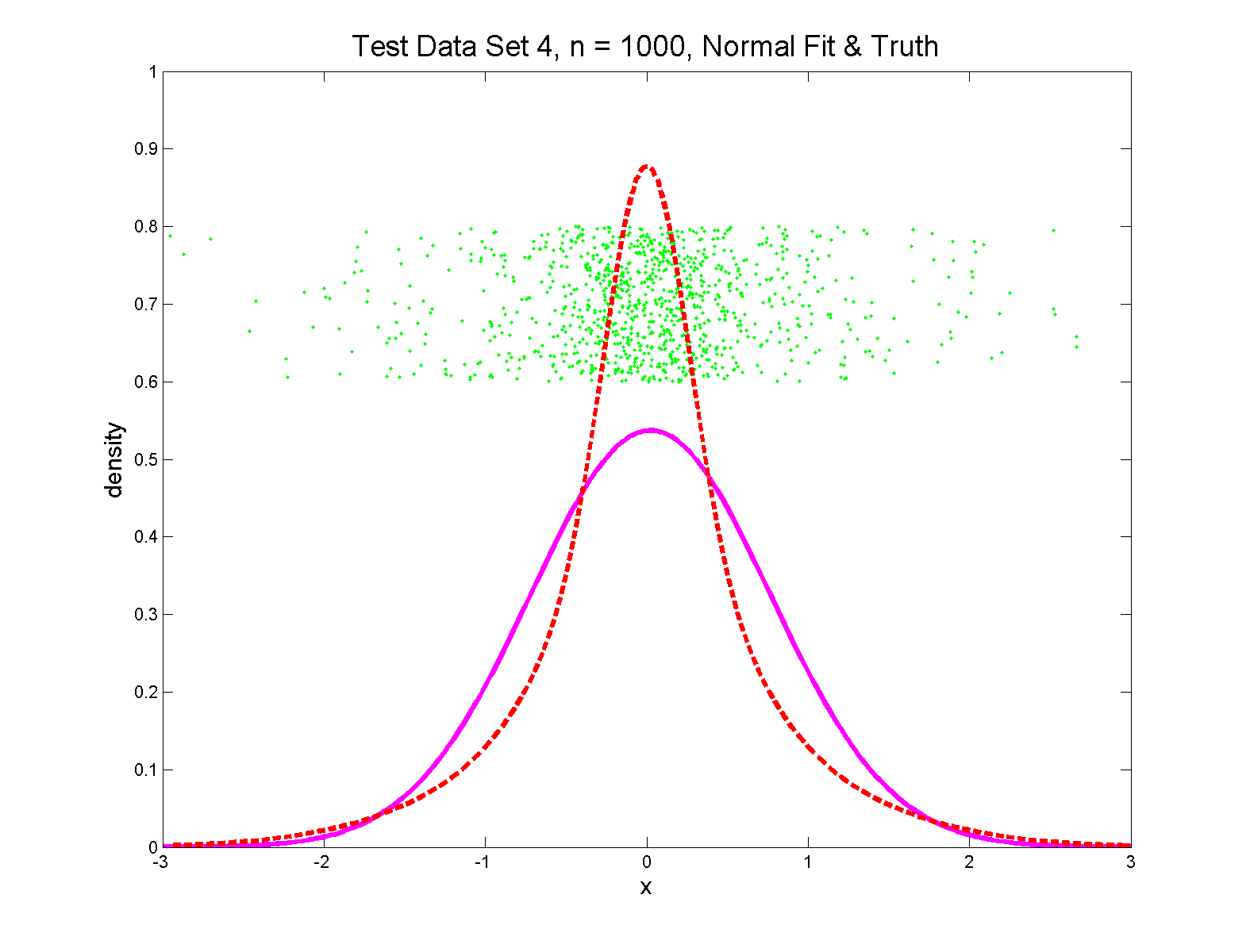 Q-Q plots
Gaussian
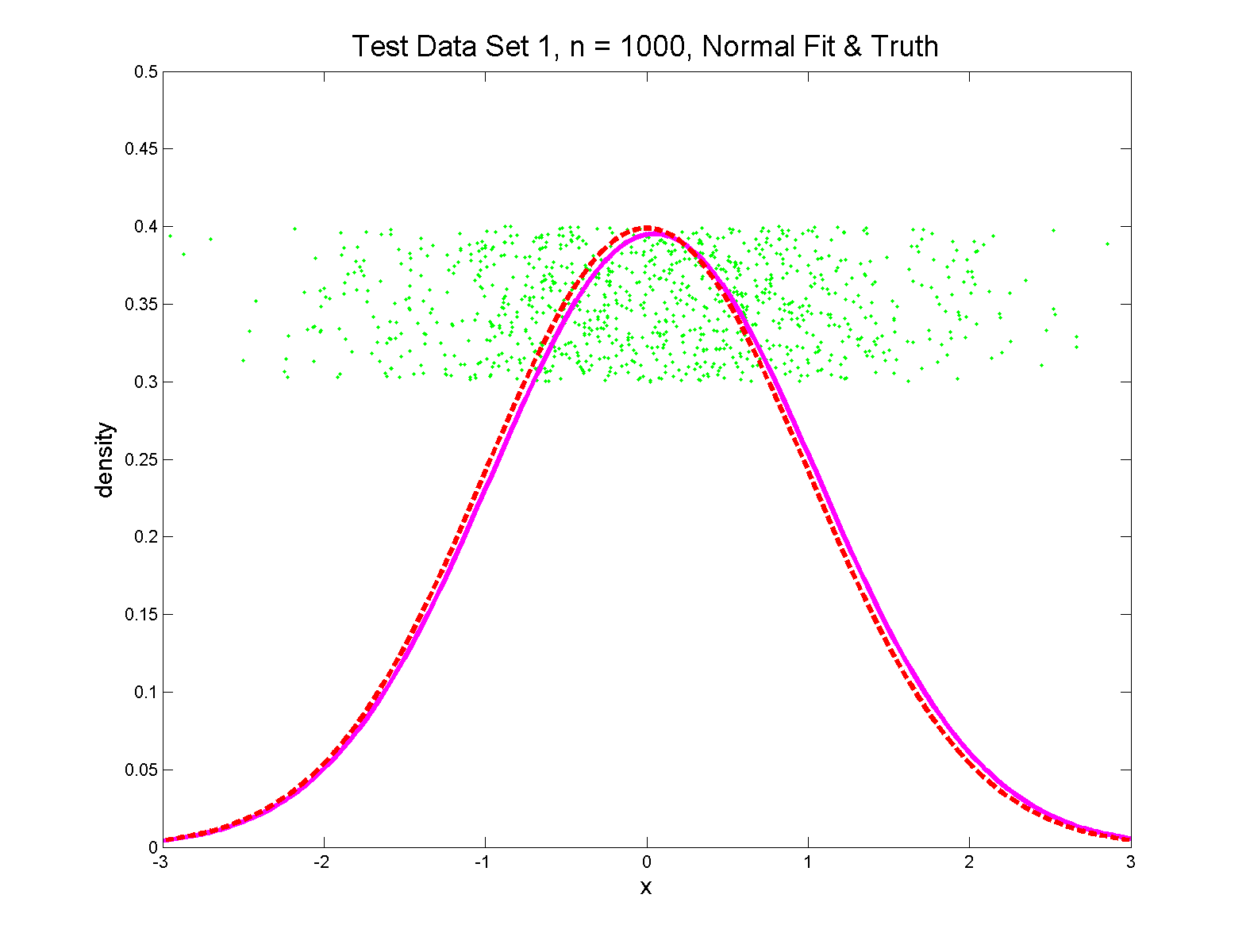 Q-Q plots
Gaussian?   0.7 N(0,1) + 0.3 N(0,0.52)
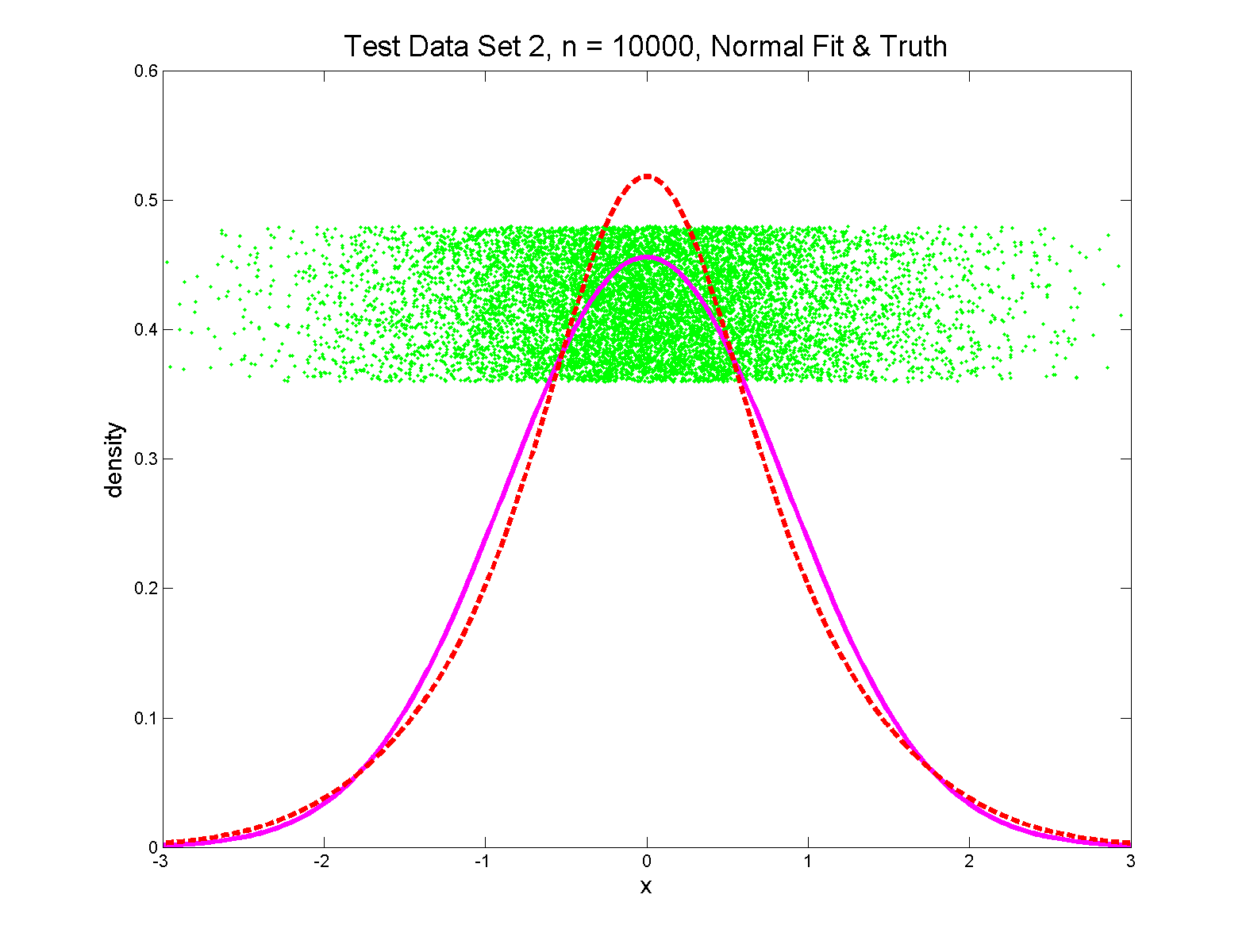 Q-Q plots
Variations on Q-Q Plots:
For                theoretical distribution:
Q-Q plots
Variations on Q-Q Plots:
For                theoretical distribution:


Solving for         gives


Where          is the Standard Normal Quantile
Q-Q plots
Variations on Q-Q Plots:
Solving for         gives

So Q-Q plot against Standard Normal
is linear
With  slope                 and  intercept
Q-Q plots
Variations on Q-Q Plots:
Can replace Gaussian with other dist’ns
Can compare 2 theoretical distn’s
Can compare 2 empirical distn’s
(i.e. 2 sample version of Q-Q Plot)
SigClust Estimation of Background Noise
SigClust Estimation of Background Noise
Overall distribution has strong kurtosis
Shown by height of kde relative to 
MAD based Gaussian fit
Mean and Median both  ~ 0
SD ~ 1, driven by few large values
MAD ~ 0.7, driven by bulk of data
SigClust Estimation of Background Noise
Central part of distribution 
“seems to look Gaussian”
But recall density does not provide
useful diagnosis of Gaussianity
Better to look at Q-Q plot
SigClust Estimation of Background Noise
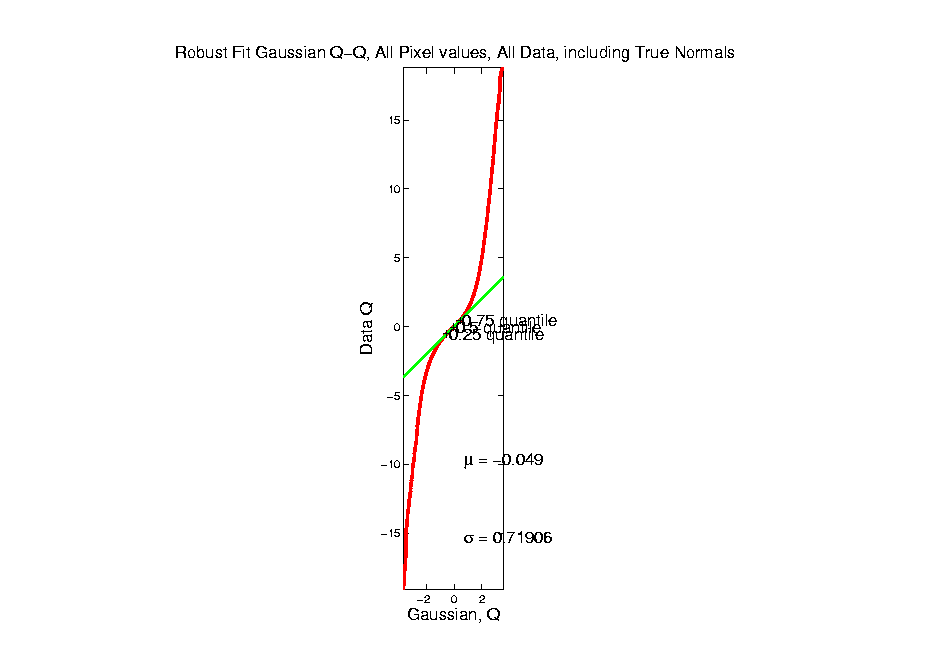 SigClust Estimation of Background Noise
Distribution clearly not Gaussian
Except near the middle
Q-Q curve is very linear there
(closely follows 45o line)
Suggests Gaussian approx. is good there
And that MAD scale estimate is good

(Always a good idea to do such diagnostics)
SigClust Estimation of Background Noise
SigClust Estimation of Background Noise
Checks that estimation of          matters
Show sample s.d. is indeed too large
As expected
Variation assessed by Q-Q envelope plot
Shows variation negligible
Not surprising with n ~ 5 million
SigClust Gaussian null distribut’n
Estimation of Biological Covariance       :
Keep only “large” eigenvalues
Defined as  
So for null distribution, use eigenvalues:
SigClust Estimation of Eigenval’s
SigClust Estimation of Eigenval’s
All eigenvalues   >        !
Suggests biology is very strong here!
I.e. very strong signal to noise ratio
Have more structure than can analyze
(with only 533 data points)
Data are very far from pure noise
So don’t actually use Factor Anal. Model
Instead end up with estim’d eigenvalues
SigClust Estimation of Eigenval’s
Do we need the factor model?
 Explore this with another data set
(with fewer genes)
 This time:
  n = 315  cases
  d = 306  genes
SigClust Estimation of Eigenval’s
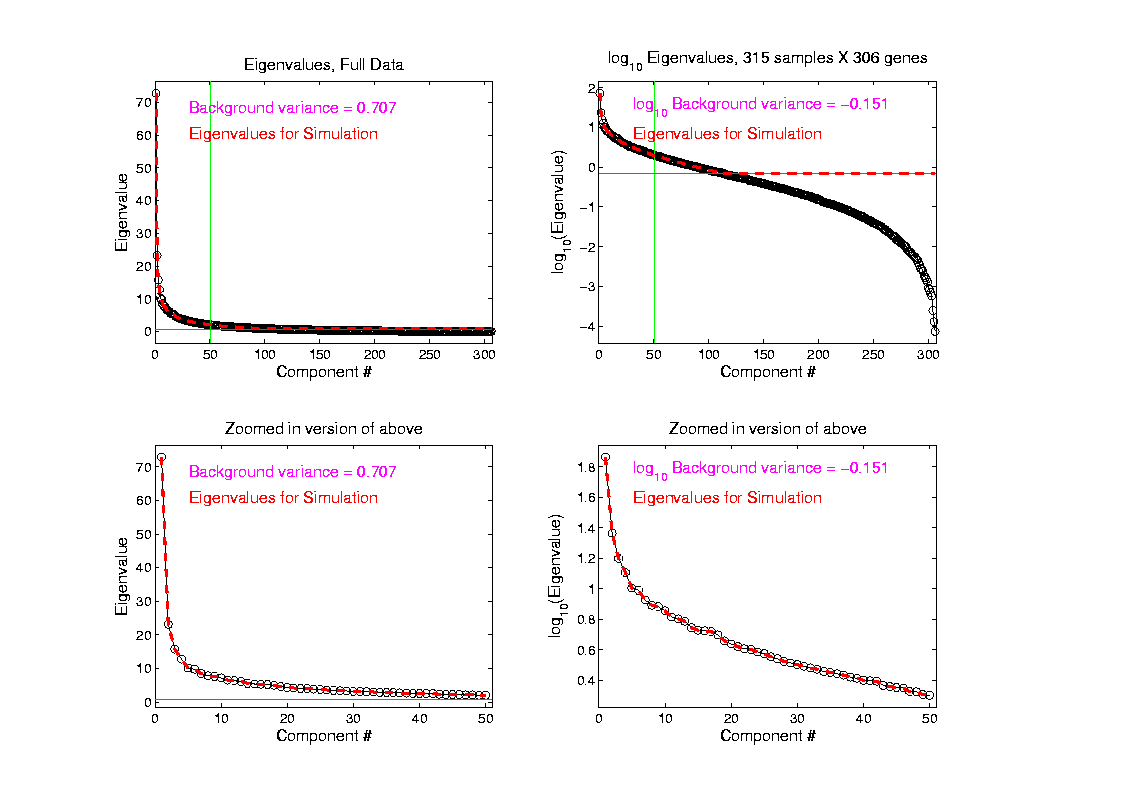 SigClust Estimation of Eigenval’s
Try another data set, with fewer genes
This time:
First ~110 eigenvalues  > 
Rest are negligible
So threshold smaller ones at
SigClust Gaussian null distribution - Simulation
Now simulate from null distribution using:


			where				  (indep.)


Again rotation invariance makes this work
(and location invariance)
SigClust Gaussian null distribution - Simulation
Then compare data CI,
With simulated null population CIs

Spirit similar to DiProPerm
But now significance happens for
smaller values of CI
An example (details to follow)
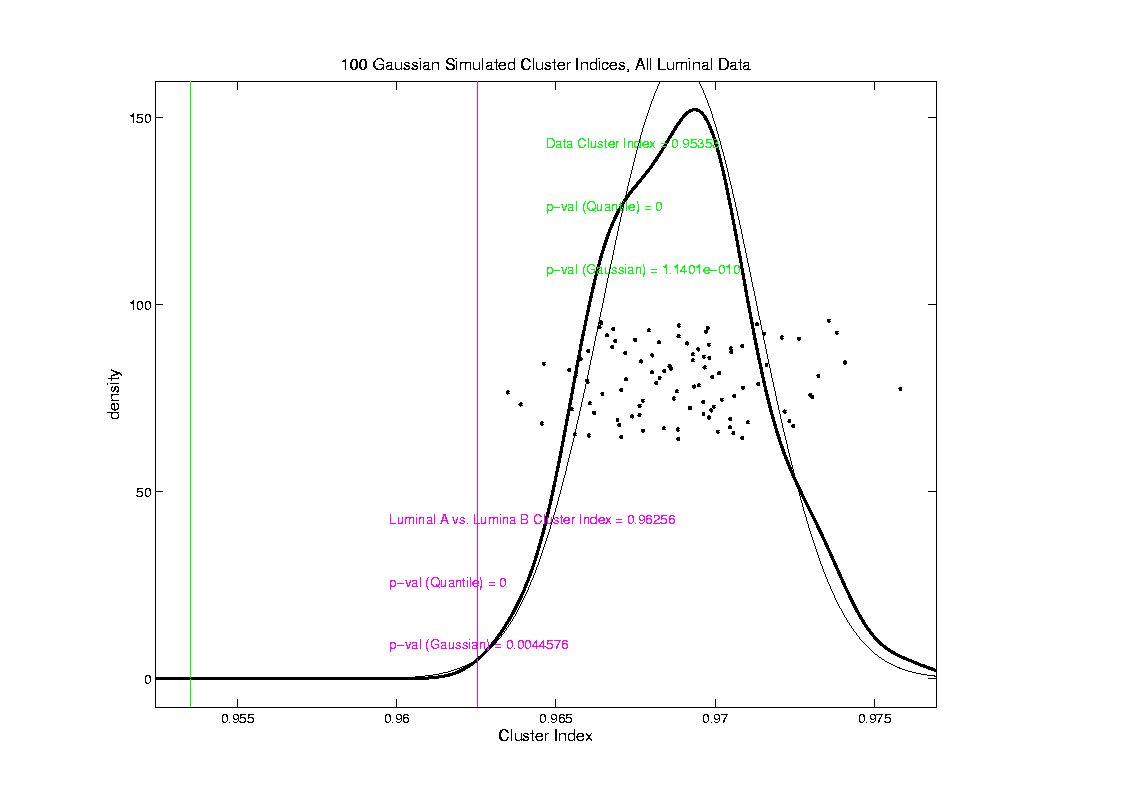 P-val = 0.0045
SigClust Modalities
Two major applications:

Test significance of given clusterings
(e.g. for those found in heat map)
(Use given class labels)
SigClust Modalities
Two major applications:

Test significance of given clusterings
(e.g. for those found in heat map)
(Use given class labels)

Test if known cluster can be further split
(Use 2-means class labels)
SigClust Real Data Results
Analyze Perou 500 breast cancer data
(large cross study combined data set)
Current folklore:   5 classes
Luminal A
Luminal B
Normal
Her 2
Basal
Perou 500 PCA View – real clusters???
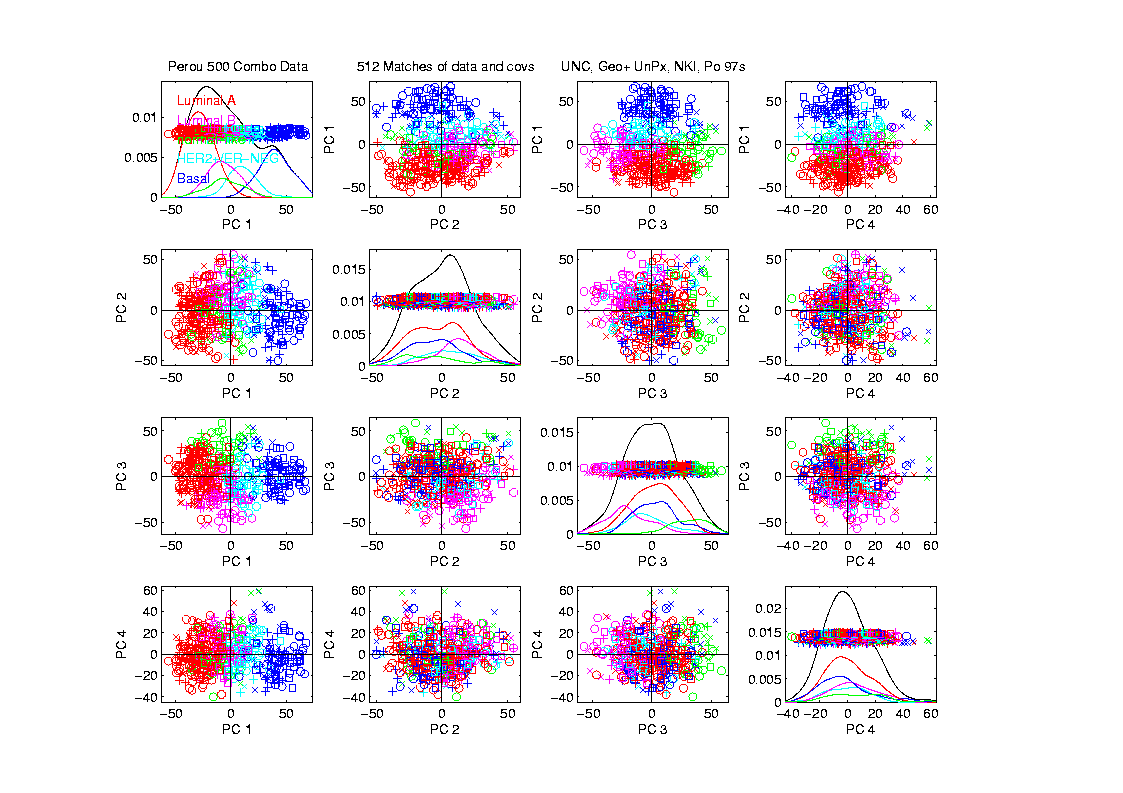 Perou 500 DWD Dir’ns View – real clusters???
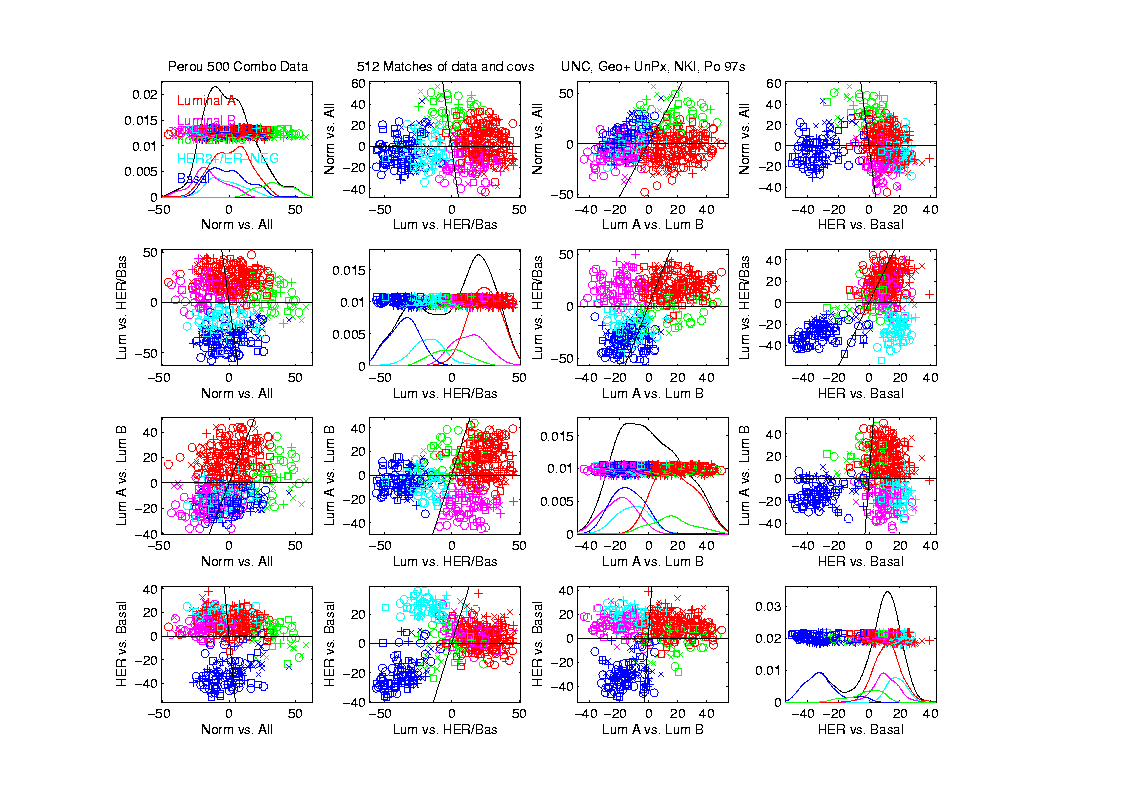 Perou 500 – Fundamental Question
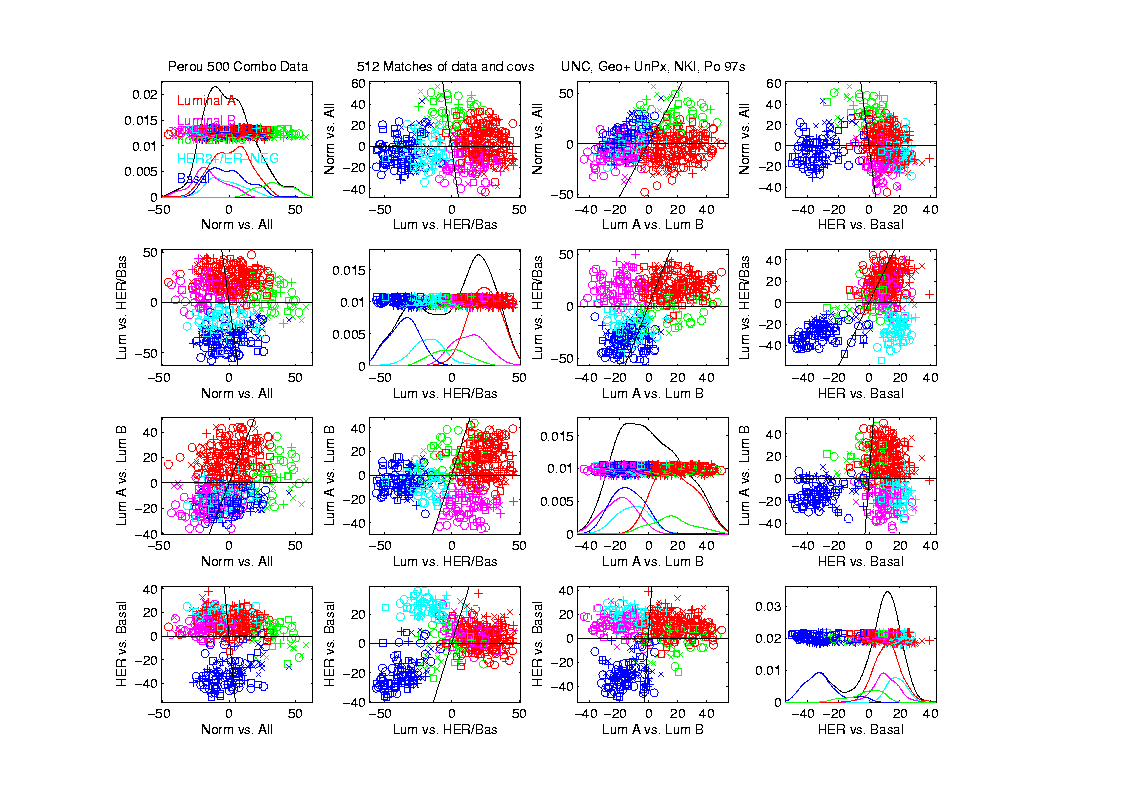 Are Luminal A & 
Luminal B really 
distinct clusters?

Famous for
Far Different 
Survivability
SigClust Results for Luminal A vs. Luminal B
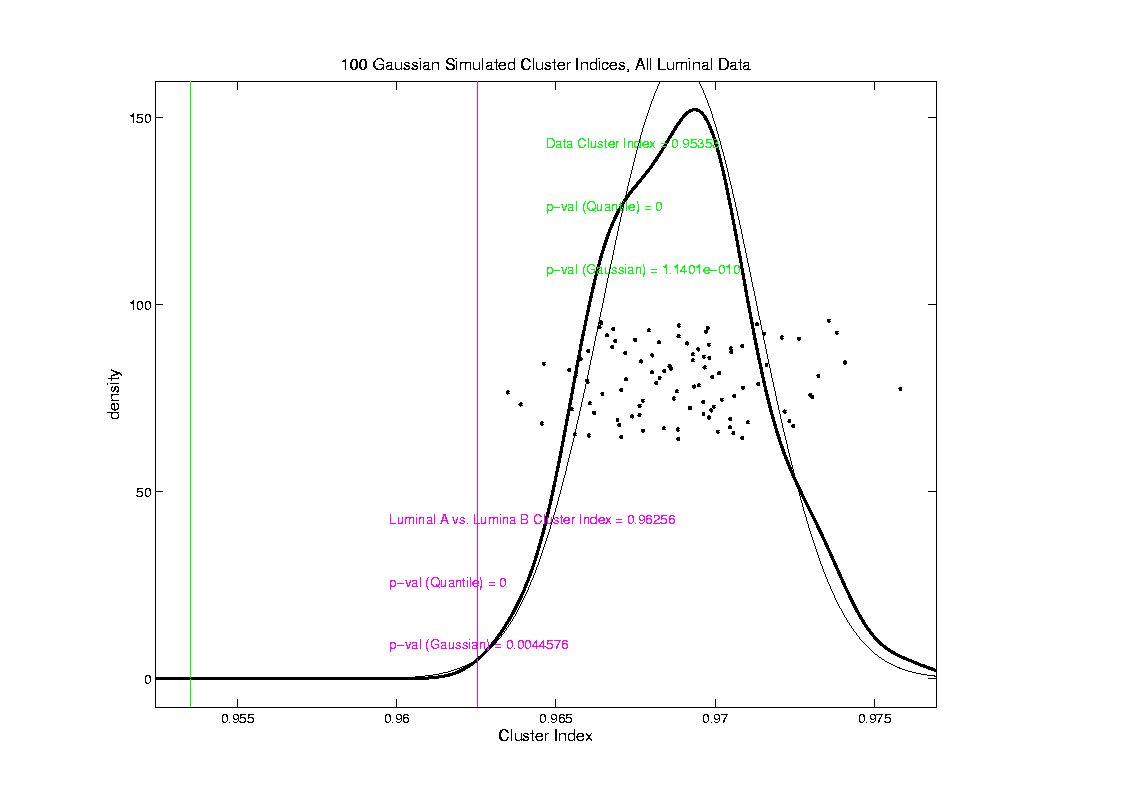 P-val = 0.0045
SigClust Results for Luminal A vs. Luminal B
Get p-values from:
Empirical Quantile
From simulated sample CIs
SigClust Results for Luminal A vs. Luminal B
Get p-values from:
Empirical Quantile
From simulated sample CIs
Fit Gaussian Quantile
Don’t “believe these”
But useful for comparison
Especially when Empirical Quantile = 0
SigClust Results for Luminal A vs. Luminal B
Test significance of given clusterings
Empirical p-val = 0
Definitely 2 clusters
Gaussian fit p-val = 0.0045
same strong evidence
Conclude these really are two clusters
SigClust Results for Luminal A vs. Luminal B
Test if known cluster can be further split
Empirical p-val = 0
definitely 2 clusters
Gaussian fit p-val = 10-10
Stronger evidence than above
Such comparison is value of Gaussian fit
Makes sense (since CI is min possible)
Conclude these really are two clusters
SigClust Real Data Results
Summary of Perou 500 SigClust Results:
Lum & Norm  vs.  Her2 & Basal,   p-val = 10-19
Luminal A  vs.  B,   p-val = 0.0045
Her 2  vs.  Basal,   p-val = 10-10
Split Luminal A,    p-val = 10-7
Split Luminal B,   p-val = 0.058
Split Her 2,   p-val = 0.10
Split Basal,   p-val = 0.005
SigClust Real Data Results
Summary of Perou 500 SigClust Results:
All previous splits were real
Most not able to split further
Exception is Basal, already known
Chuck Perou has good intuition!
(insight about signal vs. noise)
How good are others???
SigClust Real Data Results
Experience with Other Data Sets:    Similar
Smaller data sets:   less power
Gene filtering:    more power
Lung Cancer:    more distinct clusters
SigClust Real Data Results
Some Personal Observations
 Experienced Analysts Impressively Good
 SigClust can save them time
 SigClust can help them with skeptics
 SigClust essential for non-experts
SigClust Mathematical Statistics
Have HDLSS first asymptotic results
Too complicated to state here
Main idea:  “consistency”
But not as  n  ∞
Instead as  d  ∞,  with n fixed
(emerging new area, both here,
and in other contexts)
SigClust Simulations
Results show reasonable 1st approx’n
But improvements are possible
E.g. in variance estimation
(interesting open problem)
Usual problem is loss of power 
So current results OK, just conservative
SigClust Open Problems
Improved Variance Estimation
More attention to Local Minima in 2-means Clustering
Theoretical Null Distributions
Inference for k > 2 means Clustering
Multiple Comparison Issues
Detailed Look at PCA
Now Study “Folklore” More Carefully
BackGround
History
Underpinnings 
(Mathematical & Computational)
Good Overall Reference:    Jolliffe (2002)
PCA:  Rediscovery – Renaming
Statistics: 
Principal Component Analysis  (PCA)
PCA:  Rediscovery – Renaming
Statistics: 
Principal Component Analysis  (PCA)
Social Sciences: 
Factor Analysis (PCA is a subset)
PCA:  Rediscovery – Renaming
Statistics: 
Principal Component Analysis  (PCA)
Social Sciences: 
Factor Analysis (PCA is a subset)
Probability / Electrical Eng:
Karhunen – Loeve expansion
PCA:  Rediscovery – Renaming
Statistics: 
Principal Component Analysis  (PCA)
Social Sciences: 
Factor Analysis (PCA is a subset)
Probability / Electrical Eng:
Karhunen – Loeve expansion
Applied Mathematics:
Proper Orthogonal Decomposition (POD)
PCA:  Rediscovery – Renaming
Statistics: 
Principal Component Analysis  (PCA)
Social Sciences: 
Factor Analysis (PCA is a subset)
Probability / Electrical Eng:
Karhunen – Loeve expansion
Applied Mathematics:
Proper Orthogonal Decomposition (POD)
Geo-Sciences:    
Empirical Orthogonal Functions (EOF)
An Interesting Historical Note
The 1st (?) application of PCA to Functional Data Analysis
An Interesting Historical Note
The 1st (?) application of PCA to Functional Data Analysis:
Rao, C. R. (1958) Some statistical methods for comparison of growth curves, Biometrics, 14, 1-17.
An Interesting Historical Note
The 1st (?) application of PCA to Functional Data Analysis:
Rao, C. R. (1958) Some statistical methods for comparison of growth curves, Biometrics, 14, 1-17.
1st Paper with “Curves as Data” viewpoint
Detailed Look at PCA
Three Important (& Interesting) Viewpoints:
   Mathematics
   Numerics
   Statistics

Goal:  Study Interrelationships
Detailed Look at PCA
Three Important (& Interesting) Viewpoints:
   Mathematics
   Numerics
   Statistics
1st:  Review Linear Alg. and Multivar. Prob.
Review of Linear Algebra
Vector Space:   
  set of “vectors”,     ,
  and “scalars” (coefficients),
Review of Linear Algebra
Vector Space:   
  set of “vectors”,     ,
  and “scalars” (coefficients),  
  “closed” under “linear combination”  
                                          (              in space)
Review of Linear Algebra
Vector Space:   
  set of “vectors”,     ,
  and “scalars” (coefficients),  
  “closed” under “linear combination”  
                                          (              in space)
e.g.
                                         ,
“    dim Euclid’n space”
Review of Linear Algebra  (Cont.)
Subspace:
  Subset that is Again a Vector Space
  i.e.  Closed under Linear Combination
Review of Linear Algebra  (Cont.)
Subspace:
  Subset that is Again a Vector Space
  i.e.  Closed under Linear Combination
  e.g.  Lines through the Origin
  e.g. Planes through the Origin
Review of Linear Algebra  (Cont.)
Subspace:
  Subset that is Again a Vector Space
  i.e.  Closed under Linear Combination
  e.g.  Lines through the Origin
  e.g. Planes through the Origin

Note:  Planes not Through the Origin
                are not Subspaces
(Do not Contain                 )
Review of Linear Algebra  (Cont.)
Subspace:
  Subset that is Again a Vector Space
  i.e.  Closed under Linear Combination
  e.g.  Lines through the Origin
  e.g. Planes through the Origin
  e.g. Subsp. “Generated By” a Set of Vectors	(all Linear Combos of them  =
                              = Containing Hyperplane 
                                            through Origin)
Review of Linear Algebra  (Cont.)
Basis of Subspace:  Set of Vectors that:
  Span, i.e. Everything is a Lin. Com. of them
  are Linearly Indep’t,  i.e. Lin. Com. is Unique
Review of Linear Algebra  (Cont.)
Basis of Subspace:  Set of Vectors that:
  Span, i.e. Everything is a Lin. Com. of them
  are Linearly Indep’t,  i.e. Lin. Com. is Unique

  e.g.        “Unit Vector Basis” 

  Since
Review of Linear Algebra  (Cont.)
Basis Matrix, of subspace of  
Given a basis,                 ,
create matrix of columns:
Review of Linear Algebra  (Cont.)
Then linear combo is a matrix multiplicat’n:
                       

                                where
Review of Linear Algebra  (Cont.)
Then linear combo is a matrix multiplicat’n:
                       

                                where    


Note:   Right Multiplication Gives:

Linear Combination of Column Vectors
Review of Linear Algebra  (Cont.)
Then linear combo is a matrix multiplicat’n:
                       

                                where    





Check sizes:
Review of Linear Algebra  (Cont.)
Aside on Matrix Multiplication: (linear transformat’n)
For matrices

                                            ,      
Define the Matrix Product
Review of Linear Algebra  (Cont.)
Aside on Matrix Multiplication: (linear transformat’n)
For matrices

                                            ,      
Define the Matrix Product 


  
(Inner Products of Rows,        With Columns,    )
Review of Linear Algebra  (Cont.)
Aside on Matrix Multiplication: (linear transformat’n)
For matrices

                                            ,      
Define the Matrix Product 


  
(Inner Products of Rows,        With Columns,    )
(Composition of Linear Transformations)
Review of Linear Algebra  (Cont.)
Aside on Matrix Multiplication: (linear transformat’n)
For matrices

                                            ,      
Define the Matrix Product 


  
(Inner Products of Rows,        With Columns,    )
(Composition of Linear Transformations)
Often Useful to Check Sizes:
Review of Linear Algebra  (Cont.)
Aside on Matrix Multiplication: (linear transformat’n)
For matrices

                                            ,      
Define the Matrix Product 


  
(Inner Products of Rows,        With Columns,    )
(Composition of Linear Transformations)
Often Useful to Check Sizes:
Review of Linear Algebra  (Cont.)
Matrix Trace:  
For a Square Matrix             
Define
Review of Linear Algebra  (Cont.)
Matrix Trace:  
For a Square Matrix             
Define    
Trace Commutes with Matrix Multiplication:
Review of Linear Algebra  (Cont.)
Dimension of Subspace  (a Notion of “Size”):
  Number of Elements in a Basis (Unique)
Review of Linear Algebra  (Cont.)
Dimension of Subspace  (a Notion of “Size”):
  Number of Elements in a Basis (Unique)
                        (Use Basis Above)
  e.g.    dim of a line is  1
  e.g.    dim of a plane is  2
Review of Linear Algebra  (Cont.)
Dimension of Subspace  (a Notion of “Size”):
  Number of Elements in a Basis (Unique)
                        (Use Basis Above)
  e.g.    dim of a line is  1
  e.g.    dim of a plane is  2
  Dimension is “Degrees of Freedom”
(in Statistical Uses, e.g. ANOVA)
Review of Linear Algebra  (Cont.)
Norm of a Vector:
in       ,
Review of Linear Algebra  (Cont.)
Norm of a Vector:
in       ,    
Idea: length of the vector
Review of Linear Algebra  (Cont.)
Norm of a Vector:
in       ,    
Idea: length of the vector
Note:      strange properties for high     ,
e.g.   “length of diagonal of unit cube” =
Review of Linear Algebra  (Cont.)
Norm of a Vector (cont.):
Length Normalized Vector:     
(has Length 1, thus on Surf. of Unit Sphere
& is a Direction Vector)
Review of Linear Algebra  (Cont.)
Norm of a Vector (cont.):
Length Normalized Vector:     
(has Length 1, thus on Surf. of Unit Sphere
& is a Direction Vector)
Define Distance as:
Review of Linear Algebra  (Cont.)
Inner (Dot, Scalar) Product:

for Vectors      and
Review of Linear Algebra  (Cont.)
Inner (Dot, Scalar) Product:

for Vectors      and    ,   
Related to Norm, via
Review of Linear Algebra  (Cont.)
Inner (Dot, Scalar) Product (cont.):
measures “angle between     and    ” as:
Review of Linear Algebra  (Cont.)
Inner (Dot, Scalar) Product (cont.):
measures “angle between     and    ” as:


key to Orthogonality, i.e. Perpendicul’ty:
   if and only if
Review of Linear Algebra  (Cont.)
Orthonormal Basis                :
All Orthogonal to each other,  
i.e.               ,    for   
All have Length 1,  
i.e.               ,    for
Review of Linear Algebra  (Cont.)
Orthonormal Basis                   (cont.):
Spectral Representation:                
                     where
Review of Linear Algebra  (Cont.)
Orthonormal Basis                   (cont.):
Spectral Representation:                
                     where


(Coefficient is Inner Product,   Cool Notation)
Review of Linear Algebra  (Cont.)
Orthonormal Basis                   (cont.):
Spectral Representation:                
                     where   
	Check:
Review of Linear Algebra  (Cont.)
Orthonormal Basis                   (cont.):
Spectral Representation:                
                     where   
	Check:    
Matrix Notation:              where                  i.e.  

For the Basis Matrix
Review of Linear Algebra  (Cont.)
Orthonormal Basis                   (cont.):
Spectral Representation:                
                     where   
	Check:    
Matrix Notation:              where                  i.e.  
      is called  transform of
(e.g.    Fourier or Wavelet)
Review of Linear Algebra  (Cont.)
Parseval identity,  for    
	in subsp. gen’d by o. n. basis             :
Review of Linear Algebra  (Cont.)
Parseval identity,  for    
	in subsp. gen’d by o. n. basis             :
  	
Pythagorean theorem
“Decomposition of Energy”
ANOVA - sums of squares
Review of Linear Algebra  (Cont.)
Parseval identity,  for    
	in subsp. gen’d by o. n. basis             :
  	
Pythagorean theorem
“Decomposition of Energy”
ANOVA - sums of squares
Transform,     , has same length as    ,  
i.e. “rotation in      ”
Review of Linear Algebra  (Cont.)
Projection of a Vector       onto a Subspace    :
Idea:  Member of        that is Closest to     
(i.e. “Best Approx’n”)
Review of Linear Algebra  (Cont.)
Projection of a Vector       onto a Subspace    :
Idea:  Member of        that is Closest to     
(i.e. “Best Approx’n”)
Find                 that Solves:               
(“Least Squares”)
Review of Linear Algebra  (Cont.)
Projection of a Vector       onto a Subspace    :
Idea:  Member of        that is Closest to     
(i.e. “Best Approx’n”)
Find                 that Solves:               
(“Least Squares”)
For Inner Product (Hilbert) Space:    
Exists and is Unique
Review of Linear Algebra  (Cont.)
Projection of a Vector onto a Subspace  (cont.):
General Solution in      :  for Basis Matrix       ,
Review of Linear Algebra  (Cont.)
Projection of a Vector onto a Subspace  (cont.):
General Solution in      :  for Basis Matrix       ,  

So Proj’n Operator is Matrix Mult’n:
 
(thus projection is another linear operation)
Review of Linear Algebra  (Cont.)
Projection of a Vector onto a Subspace  (cont.):
General Solution in      :  for Basis Matrix       ,  

So Proj’n Operator is Matrix Mult’n:
 
(thus projection is another linear operation)
(note same operation underlies least squares)
Review of Linear Algebra  (Cont.)
Projection using Orthonormal Basis            :
Basis Matrix is Orthonormal:
Review of Linear Algebra  (Cont.)
Projection using Orthonormal Basis            :
Basis Matrix is Orthonormal:  



  
So                           =
              = Recon(Coeffs of      “in     Dir’n”)
(Recall Right Mult’n)
Review of Linear Algebra  (Cont.)
Projection using Orthonormal Basis   (cont.):
For Orthogonal Complement,       ,

and
Review of Linear Algebra  (Cont.)
Projection using Orthonormal Basis   (cont.):
For Orthogonal Complement,       ,

and 
   
Parseval Inequality:
Review of Linear Algebra  (Cont.)
(Real) Unitary Matrices:           with  
Orthonormal Basis Matrix 
(So All of Above Applies)
Review of Linear Algebra  (Cont.)
(Real) Unitary Matrices:           with  
Orthonormal Basis Matrix 
(So All of Above Applies)
Note Transform’n is:   Distance Preserving
Review of Linear Algebra  (Cont.)
(Real) Unitary Matrices:           with  
Orthonormal Basis Matrix 
(So All of Above Applies)
Note Transform’n is:   Distance Preserving


Lin. Trans. (Mult. by    ) is  ~  Rotation  
But also Includes “Mirror Images”
Review of Linear Algebra  (Cont.)
Singular Value Decomposition  (SVD):
For a Matrix   
Find
Review of Linear Algebra  (Cont.)
Singular Value Decomposition  (SVD):
For a Matrix   
Find a Diagonal Matrix      ,  
	with  Entries     
	called Singular Values
Review of Linear Algebra  (Cont.)
Singular Value Decomposition  (SVD):
For a Matrix   
Find a Diagonal Matrix      ,  
	with  Entries     
	called Singular Values
And Unitary (Rotation) Matrices        ,   
(recall                         )
Review of Linear Algebra  (Cont.)
Singular Value Decomposition  (SVD):
For a Matrix   
Find a Diagonal Matrix      ,  
	with  Entries     
	called Singular Values
And Unitary (Rotation) Matrices        ,   
(recall                         )
	So That
Review of Linear Algebra  (Cont.)
Intuition behind Singular Value Decomposition:
For      a “linear transf’n”  (via matrix multi’n)
Review of Linear Algebra  (Cont.)
Intuition behind Singular Value Decomposition:
For      a “linear transf’n”  (via matrix multi’n)

First rotate
Review of Linear Algebra  (Cont.)
Intuition behind Singular Value Decomposition:
For      a “linear transf’n”  (via matrix multi’n)

First rotate  
Second rescale coordinate axes (by     )
Review of Linear Algebra  (Cont.)
Intuition behind Singular Value Decomposition:
For      a “linear transf’n”  (via matrix multi’n)

First rotate  
Second rescale coordinate axes (by     )
Third rotate again
Review of Linear Algebra  (Cont.)
Intuition behind Singular Value Decomposition:
For      a “linear transf’n”  (via matrix multi’n)

First rotate  
Second rescale coordinate axes (by     )
Third rotate again
i.e. have diagonalized the transformation
Review of Linear Algebra  (Cont.)
SVD Compact Representation:
Useful Labeling:
	Singular Values in Increasing Order
Review of Linear Algebra  (Cont.)
SVD Compact Representation:
Useful Labeling:
	Singular Values in Increasing Order   
Note:  singular values  =  0   can be omitted

(Since do “0-Stretching”)
Review of Linear Algebra  (Cont.)
SVD Compact Representation:
Useful Labeling:
	Singular Values in Increasing Order   
Note:  singular values  =  0   can be omitted
Let       =  # of positive singular values
Review of Linear Algebra  (Cont.)
SVD Compact Representation:
Useful Labeling:
	Singular Values in Increasing Order   
Note:  singular values  =  0   can be omitted
Let       =  # of positive singular values
Then:
Where        are truncations of
Review of Linear Algebra  (Cont.)
SVD Full Representation:

                      =



Graphics Display Assumes
Review of Linear Algebra  (Cont.)
SVD Full Representation:

                      =


Full Rank Basis Matrix
Review of Linear Algebra  (Cont.)
SVD Full Representation:

                      =


Full Rank Basis Matrix
				All 0s in Bottom
Review of Linear Algebra  (Cont.)
SVD Reduced Representation:

                      =



These Columns Get 0ed Out
Review of Linear Algebra  (Cont.)
SVD Reduced Representation:

                      =
Review of Linear Algebra  (Cont.)
SVD Reduced Representation:

                      =


Also, Some of These May be 0
Review of Linear Algebra  (Cont.)
SVD Compact Representation:

                      =
Review of Linear Algebra  (Cont.)
SVD Compact Representation:

                      =  



These Get 0ed Out
Review of Linear Algebra  (Cont.)
SVD Compact Representation:

                      =